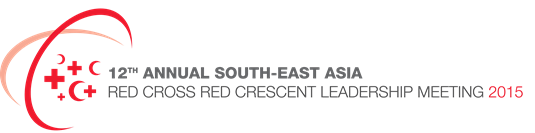 12th Annual South-East Asia Red Cross Red Crescent Leadership Meeting 2015UN Climate Change ConferenceCOP21, (Paris, Dec 2015)
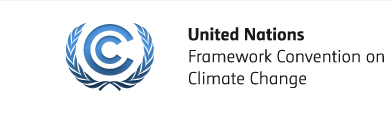 Cambodia 25-27 February 2015
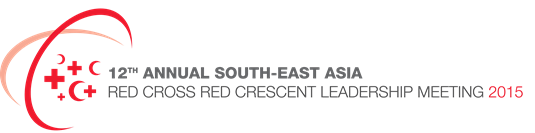 Background
COP20 (Lima, Dec 2014) Key outcomes:

Majority of nations now supporting a long-term mitigation goal for reducing emissions

More transparent post-2020 forecast due to greater depth and self-analysis required from country emission reduction plans which are to be submitted ahead of COP21.

Significant pledges and contributions to the Green Climate Fund (to be used in climate mitigation and adaptation initiatives in the developing world)

Developing countries secured greater attention on areas relating to adaptation and loss and damage from climate change, paving the way for greater contributions to these areas in COP21.
Cambodia 25-27 February 2015
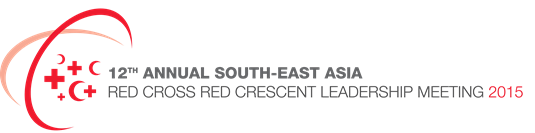 COP21 Objective:

“…to achieve a legally binding and universal agreement on climate, from all the nations of the world.”
Cambodia 25-27 February 2015
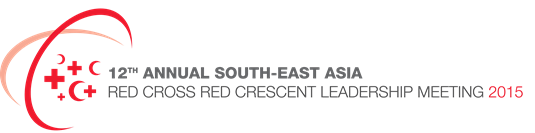 KEY MESSAGES

Climate change is increasing disaster risk for millions of the world’s most vulnerable people.

Local action is key to adaptation and mitigation. Empowering communities through knowledge about climate change is crucial to ensure informed and appropriate action at the local level.

More investment is needed for disaster risk reduction, including effective early warning systems across all time-scales.

Youth engagement is pivotal for developing sustainable solutions into the future.

More attention is needed for solutions that harness synergies between climate change adaptation and climate change mitigation.
Cambodia 25-27 February 2015
Thank you
Further reading:  IFRC Advocacy Messages on Climate Change (25 October, 2013). Available for download at IFRC.org http://www.ifrc.org/Global/Publications/disasters/climate%20change/climate-guide.pdf
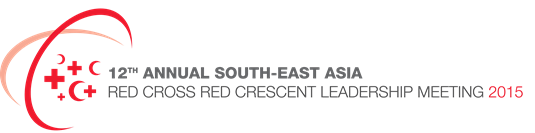